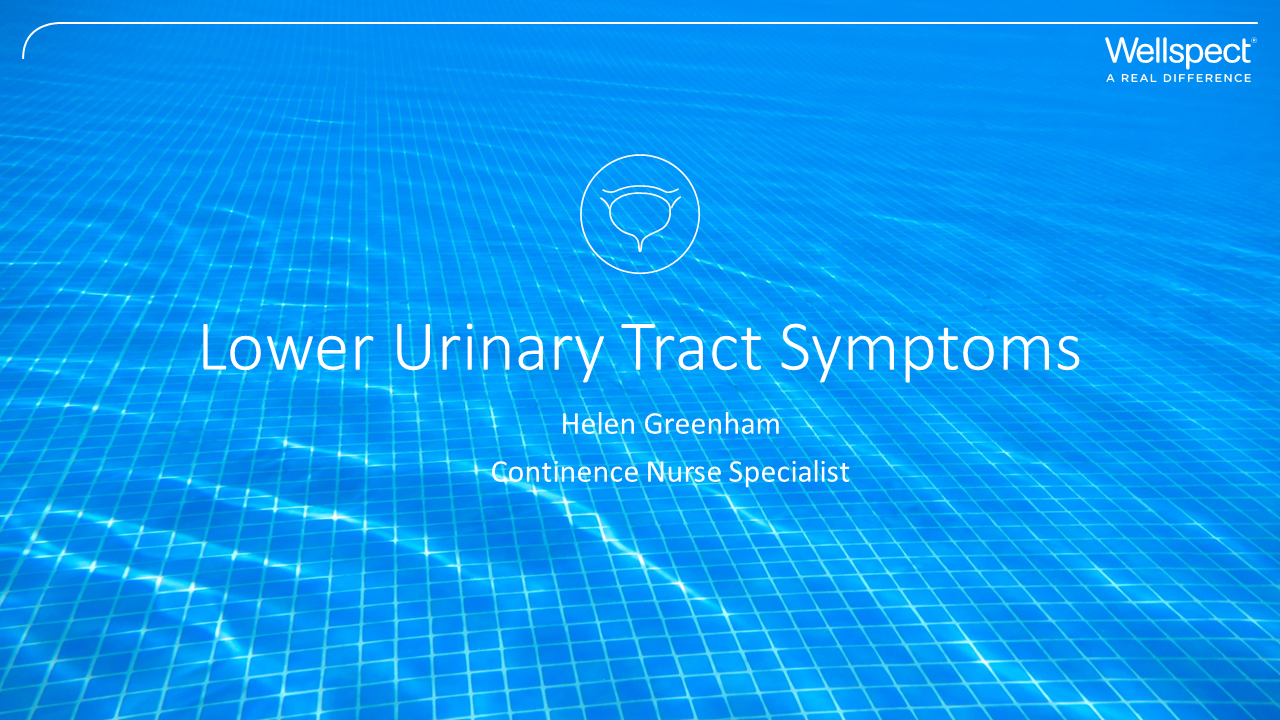 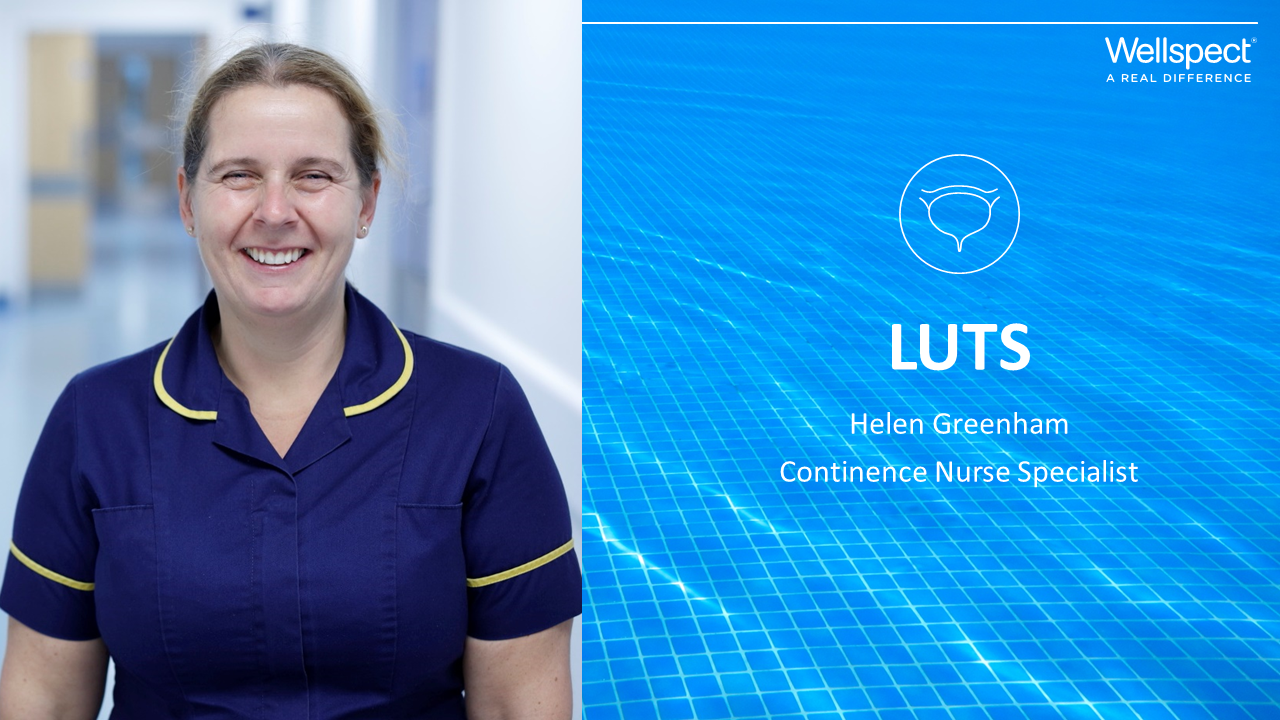 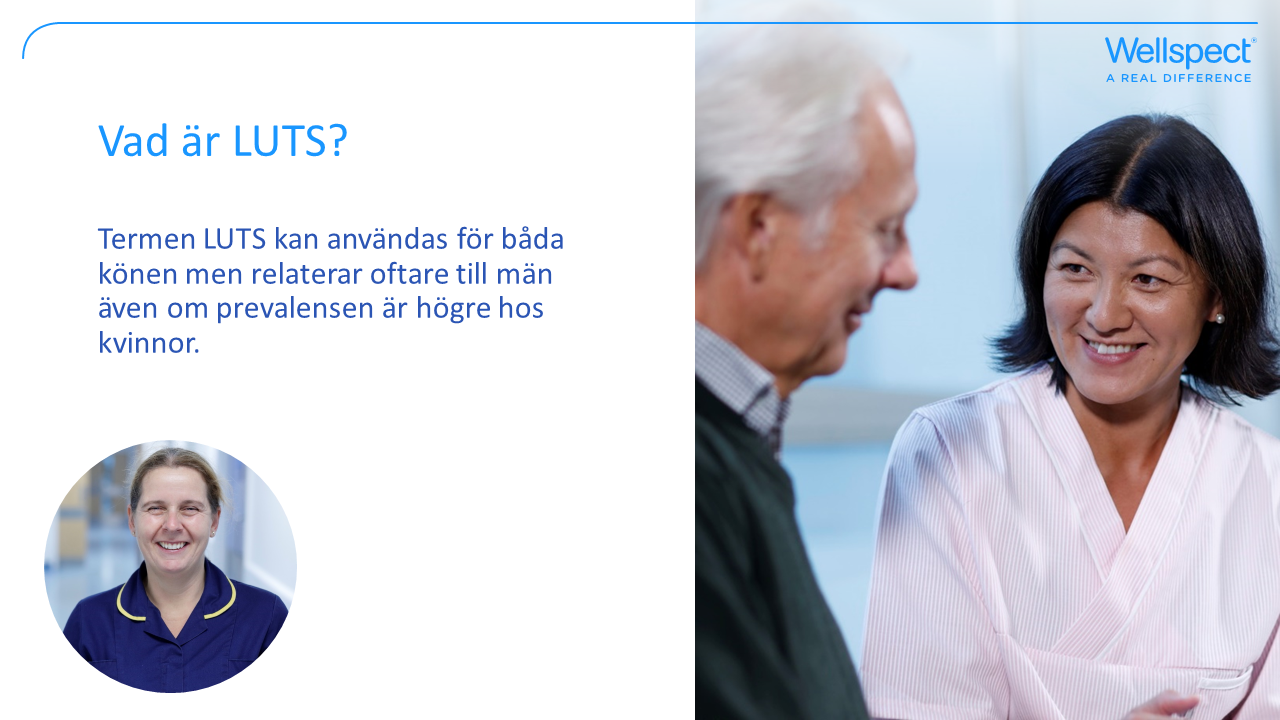 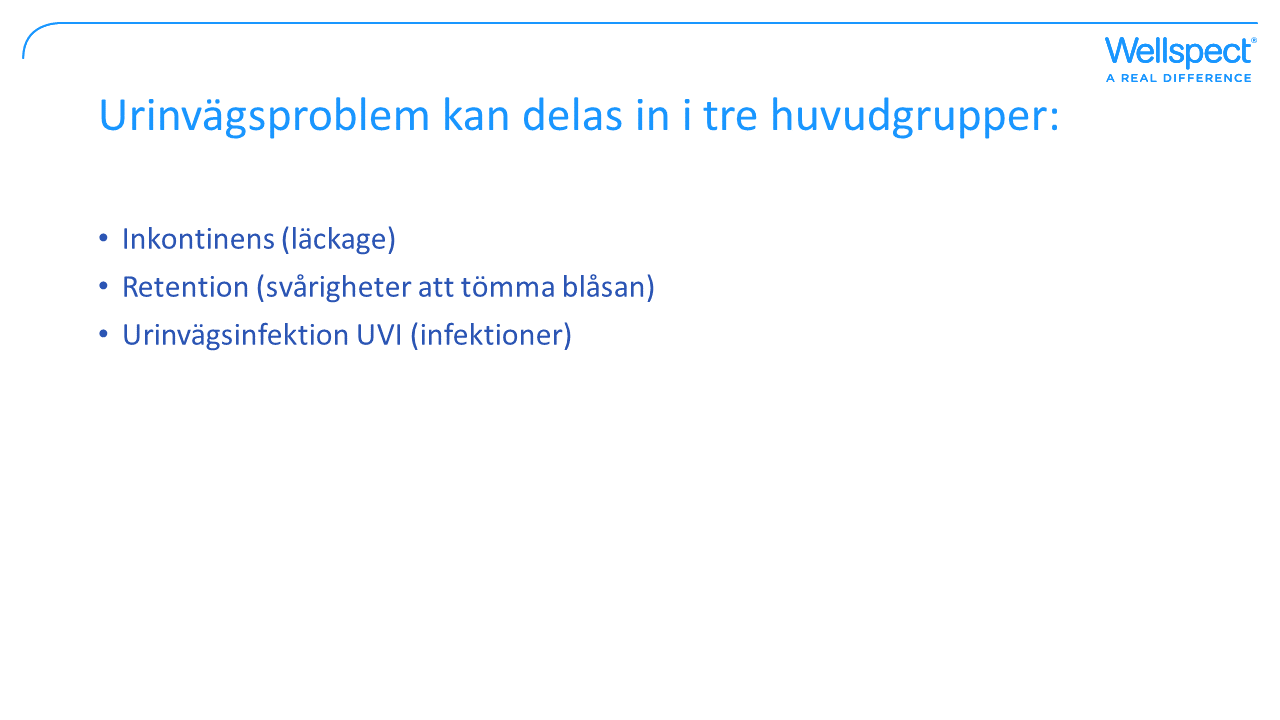 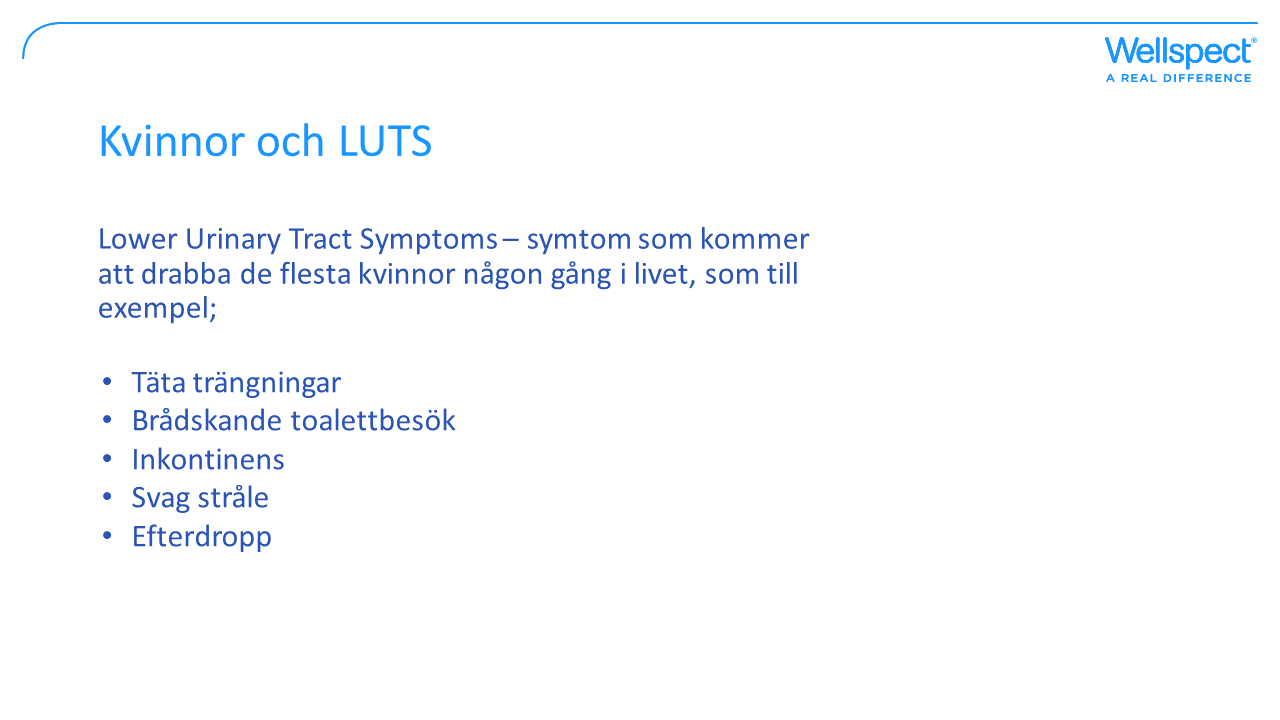 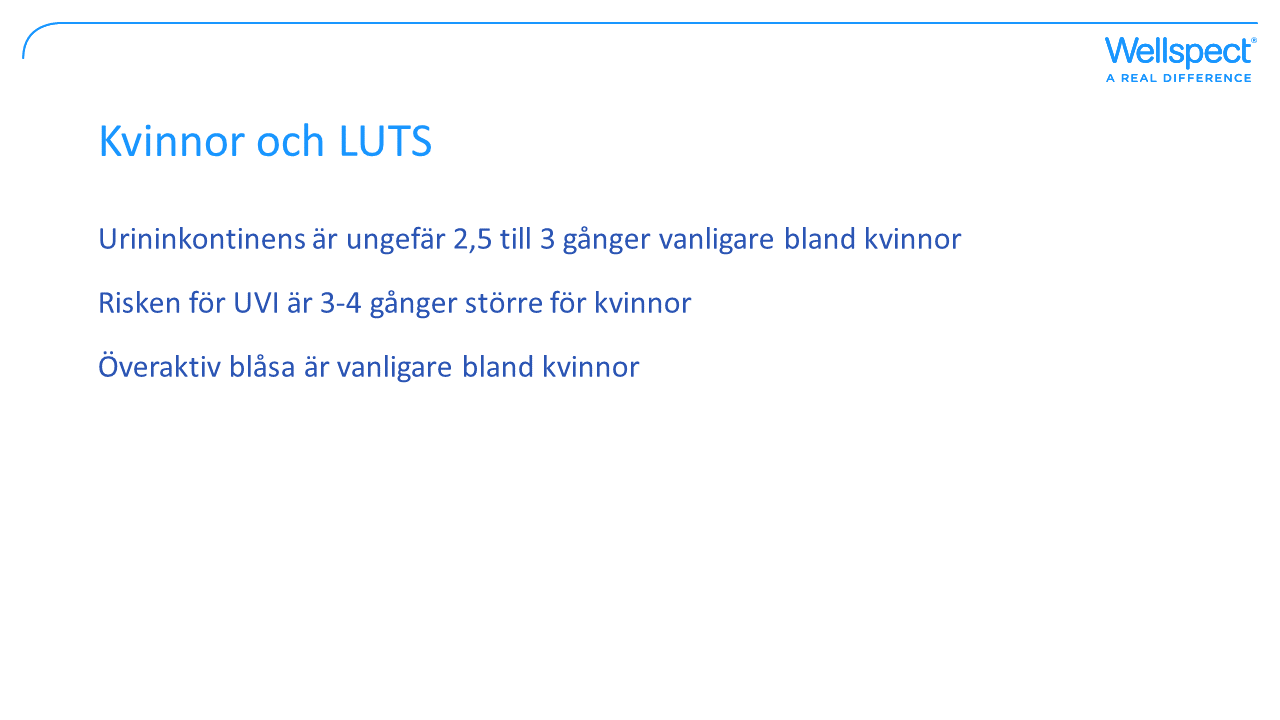 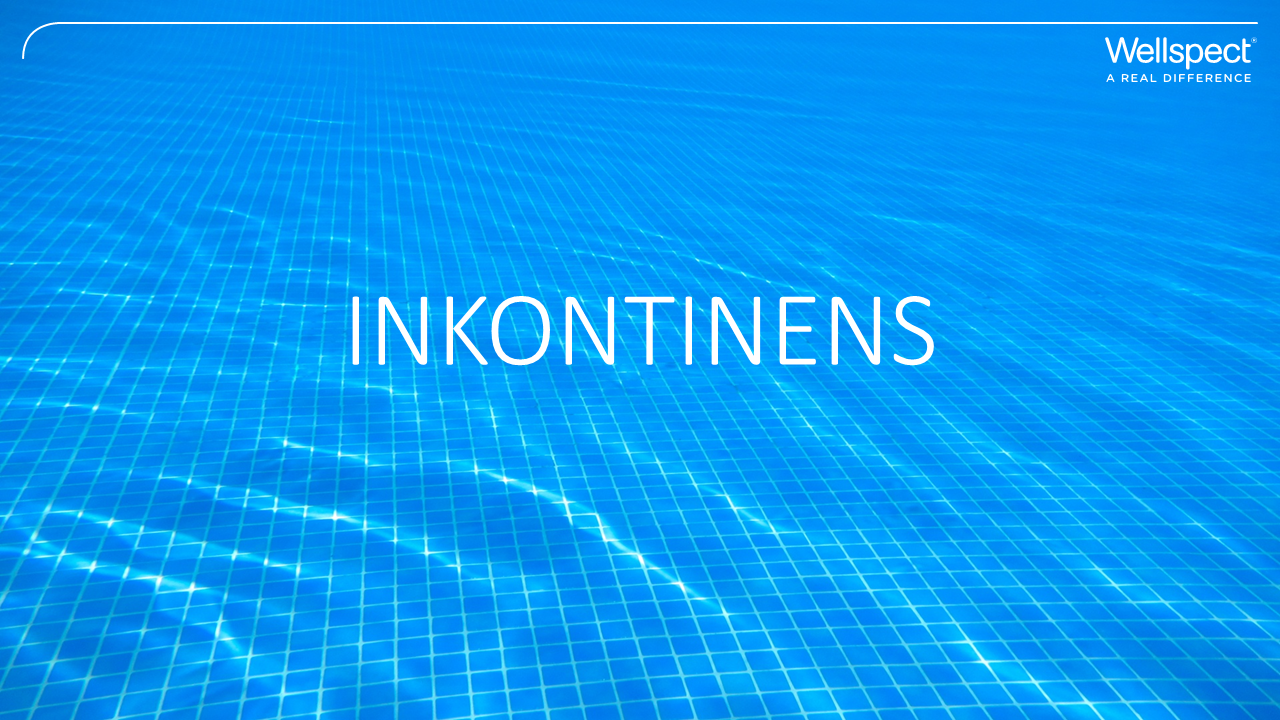 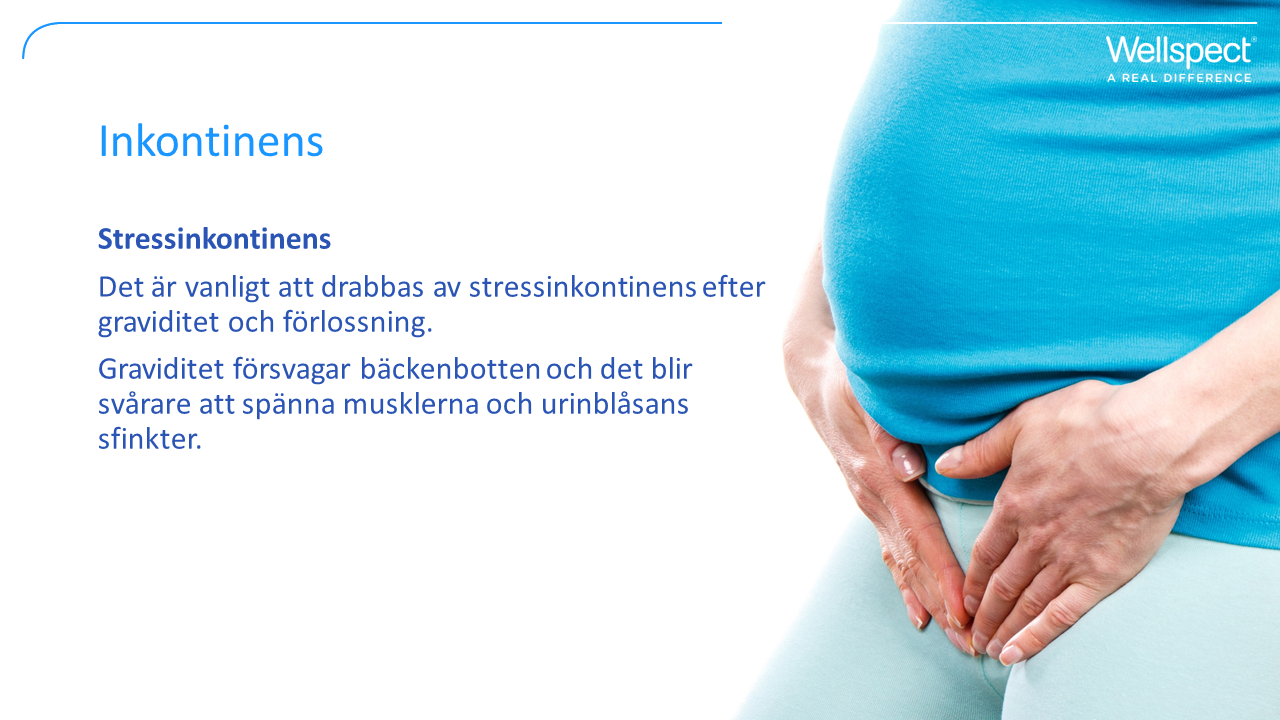 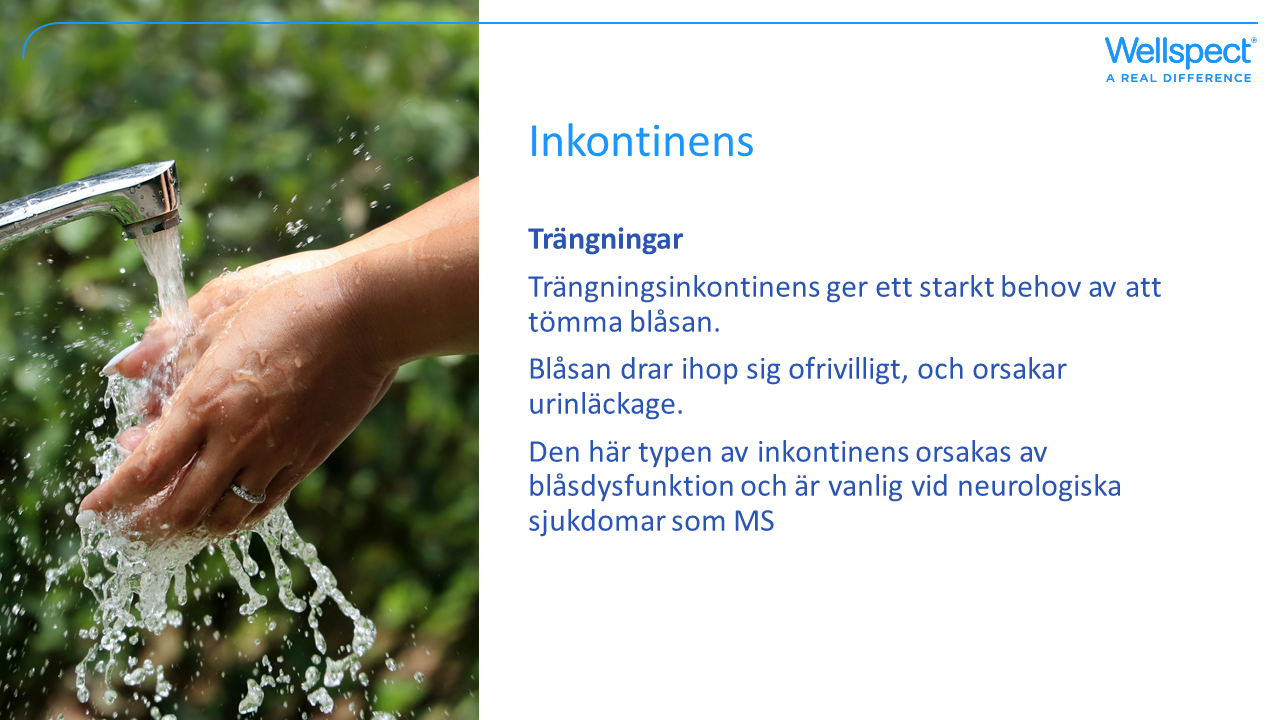 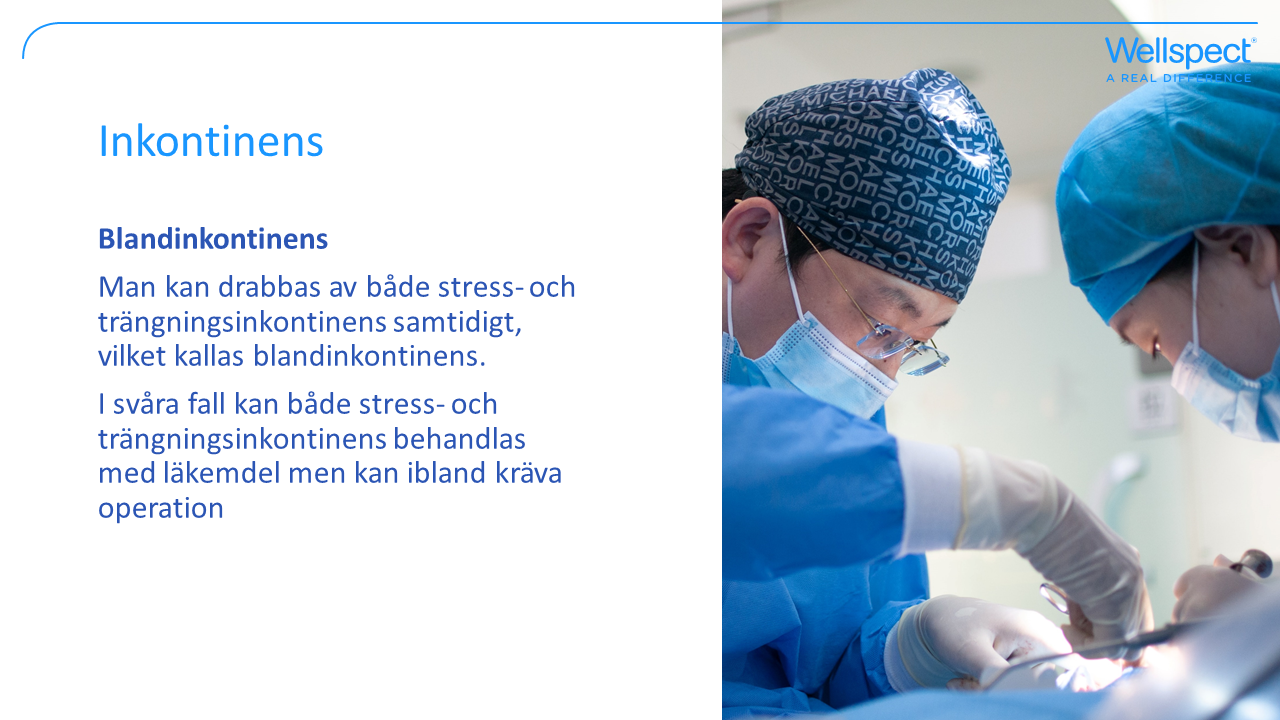 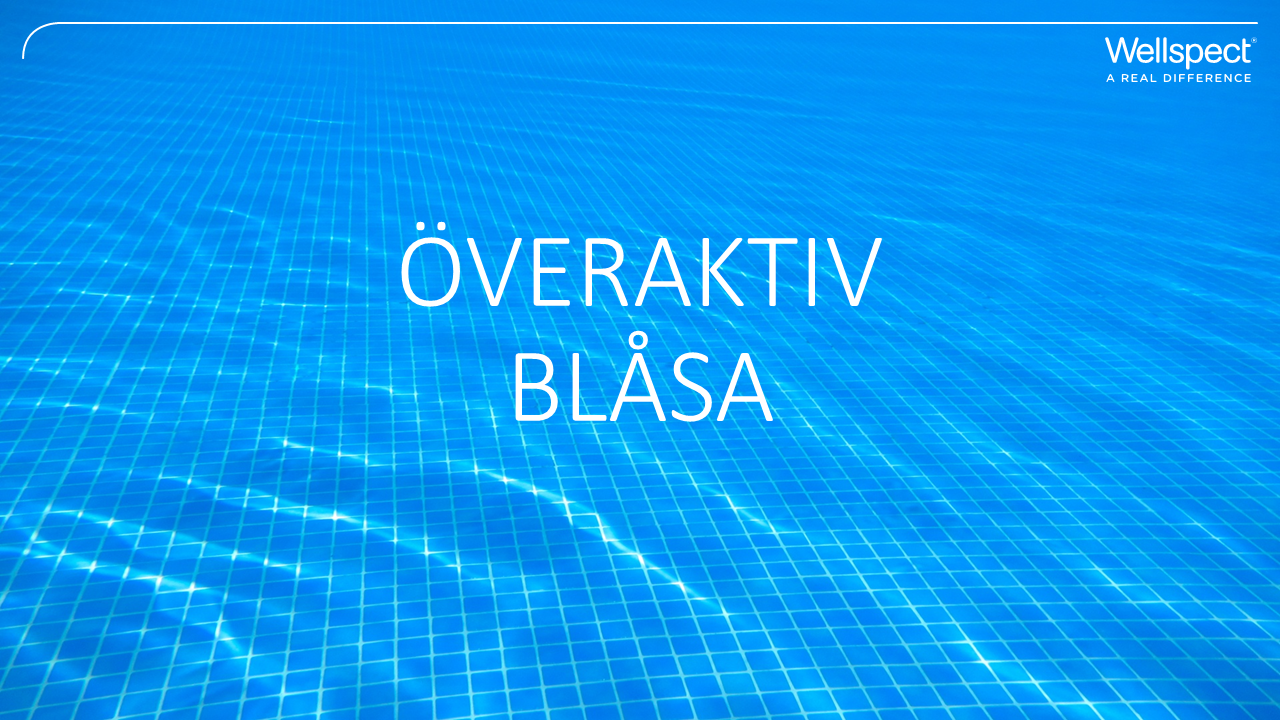 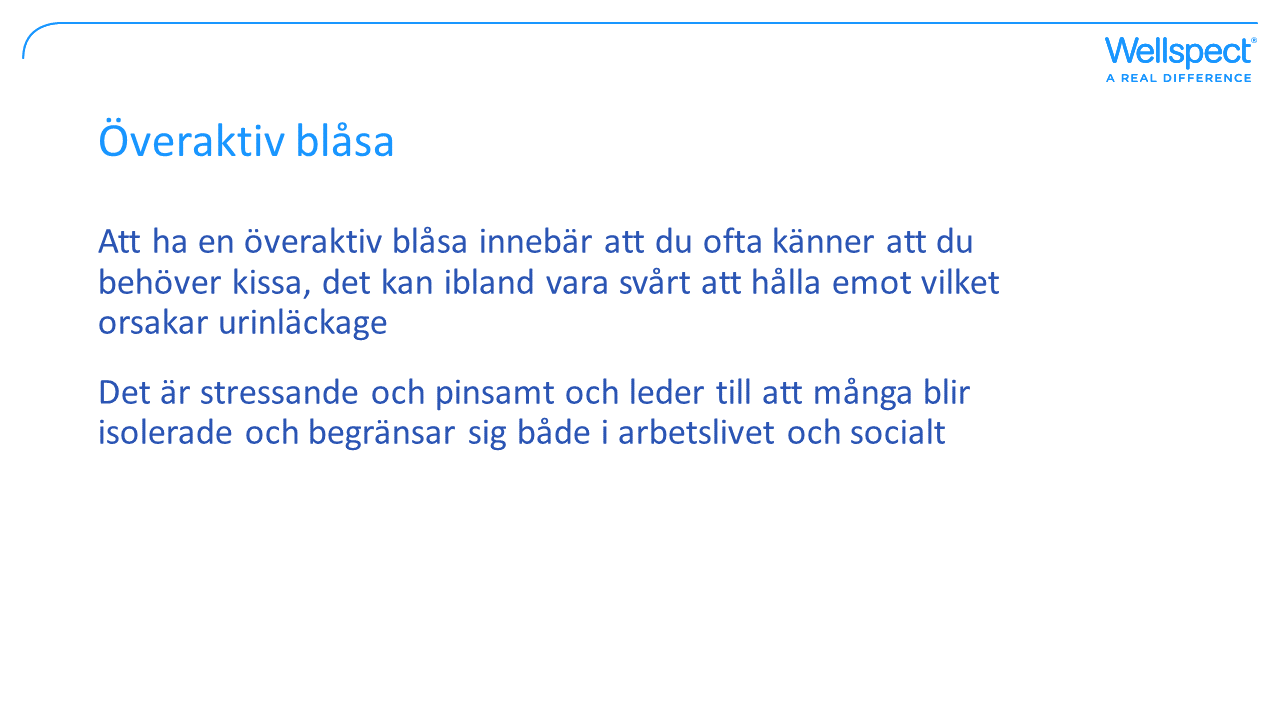 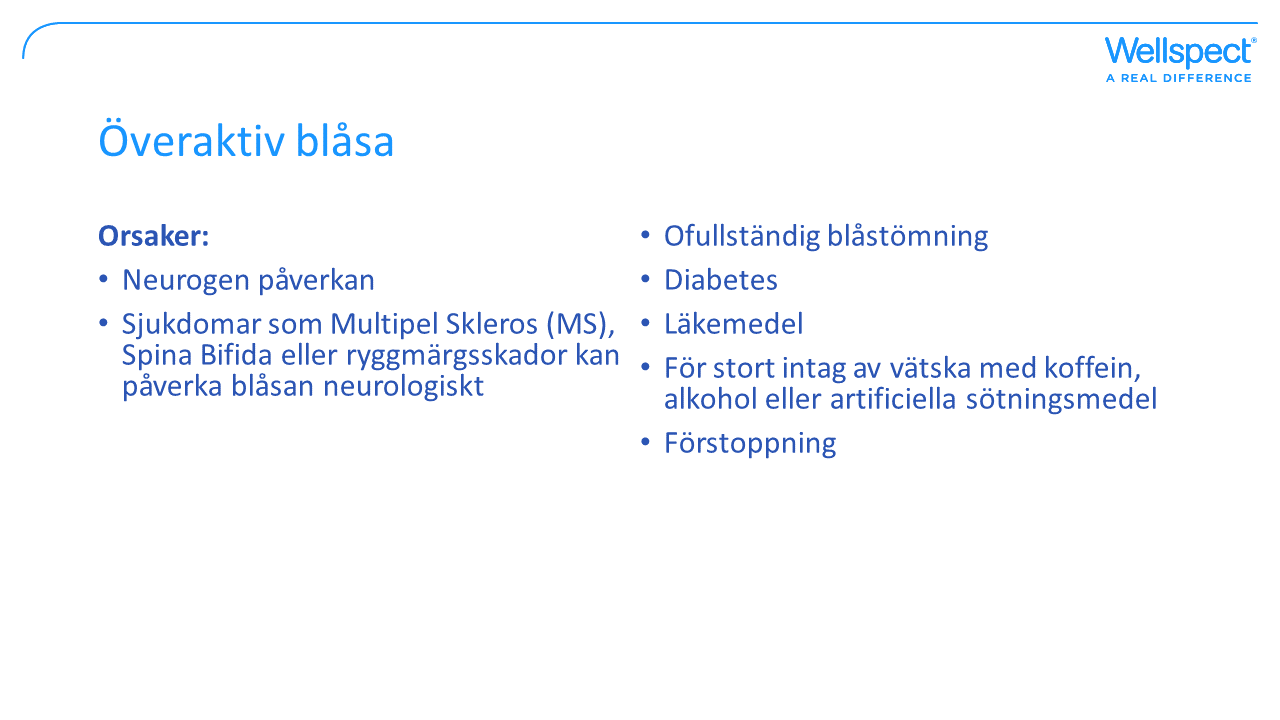 [Speaker Notes: En överaktiv blåsa är ofta vad vi kallar idiopatisk. Det betyder att vi inte vet varför det händer.]
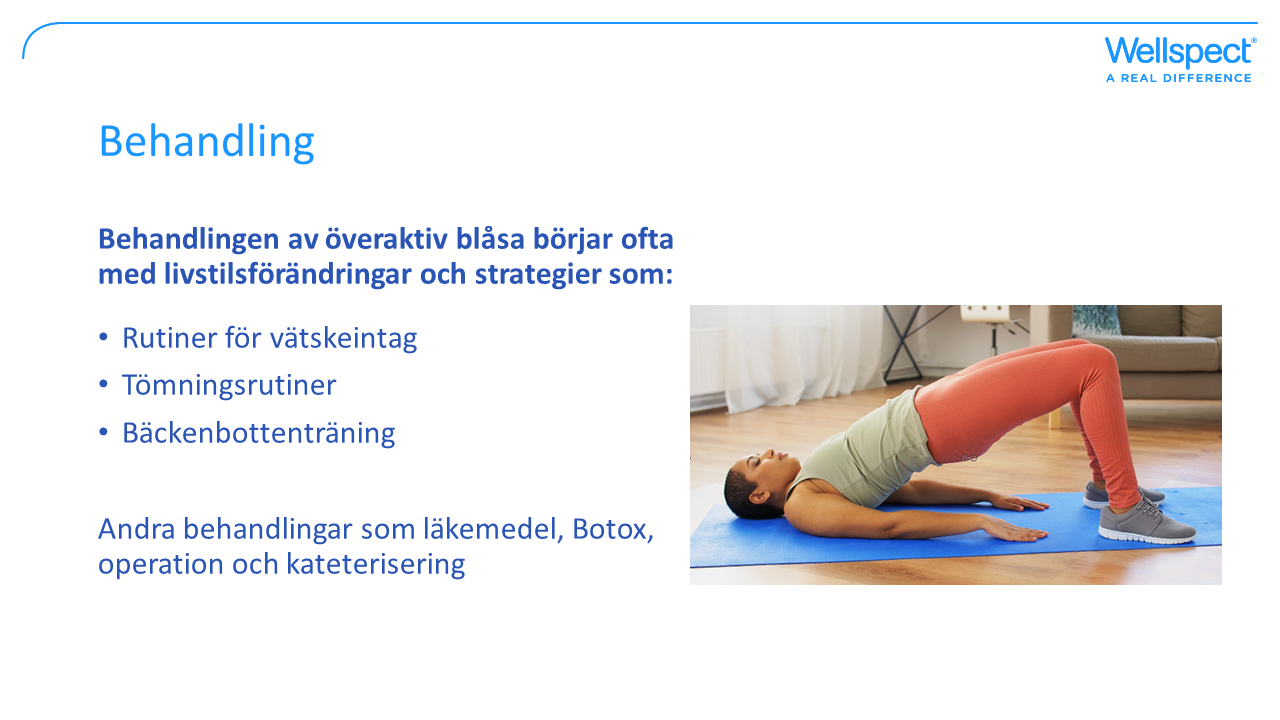 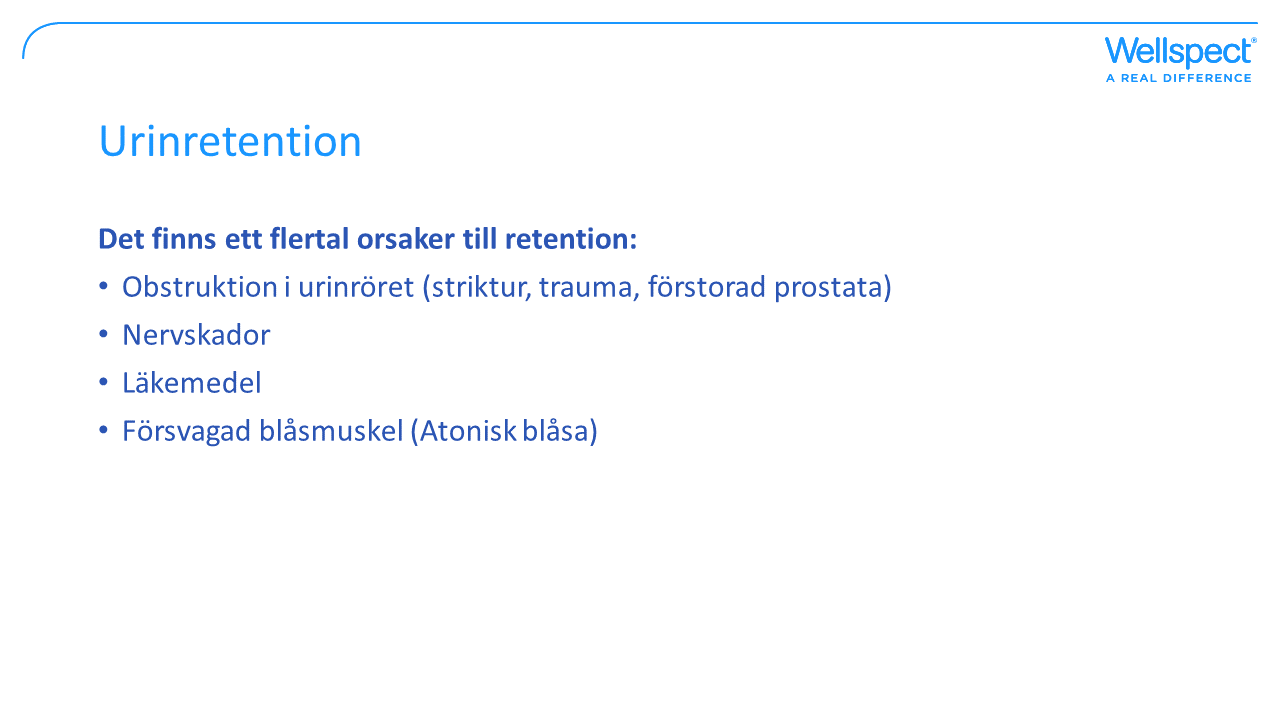 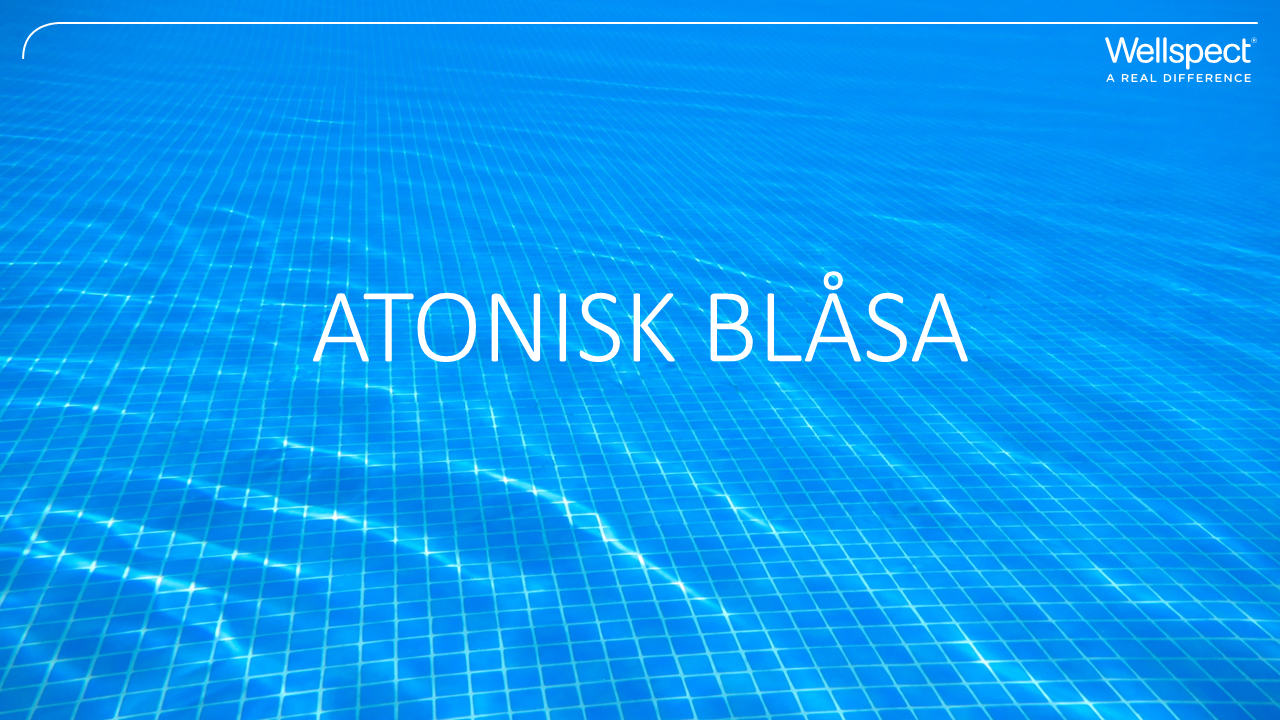 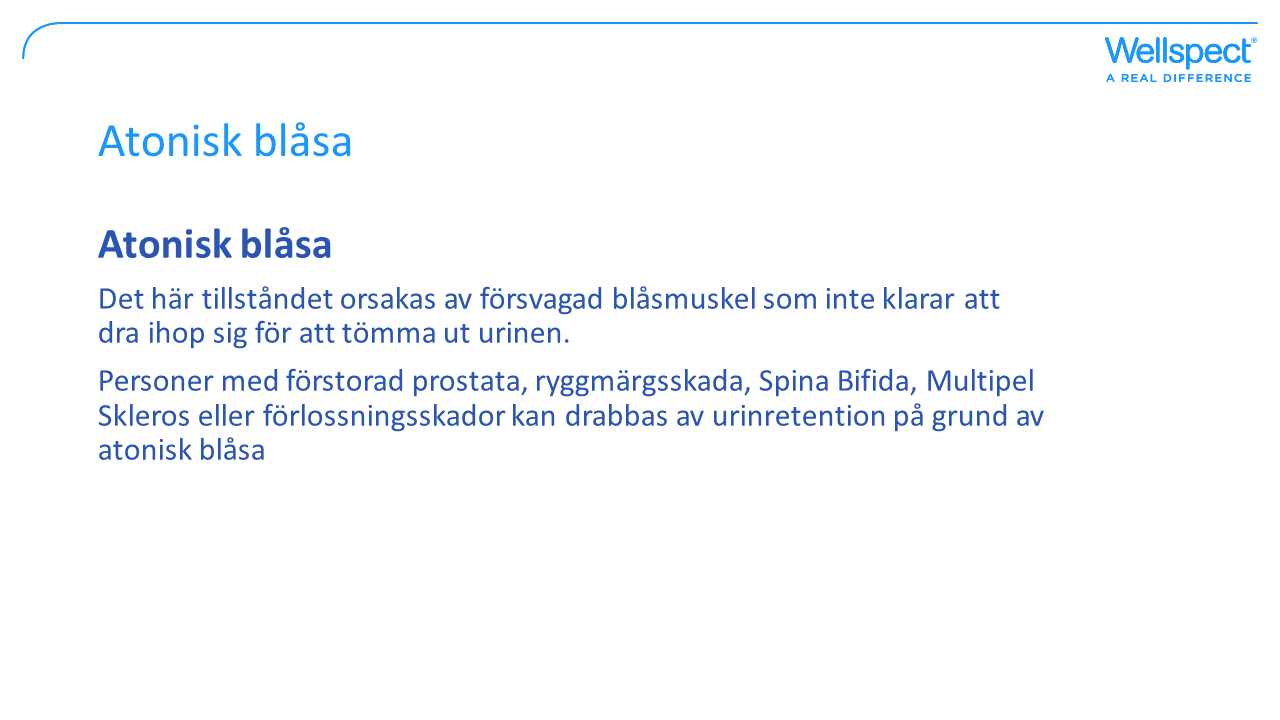 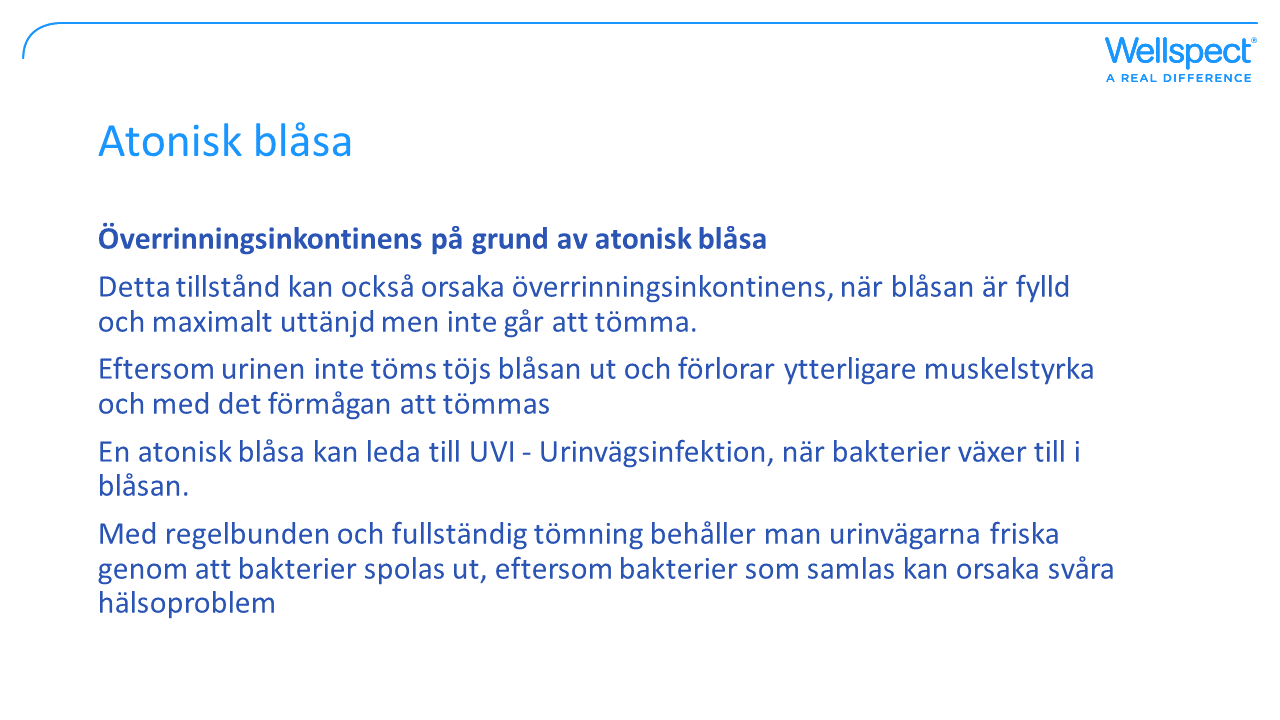 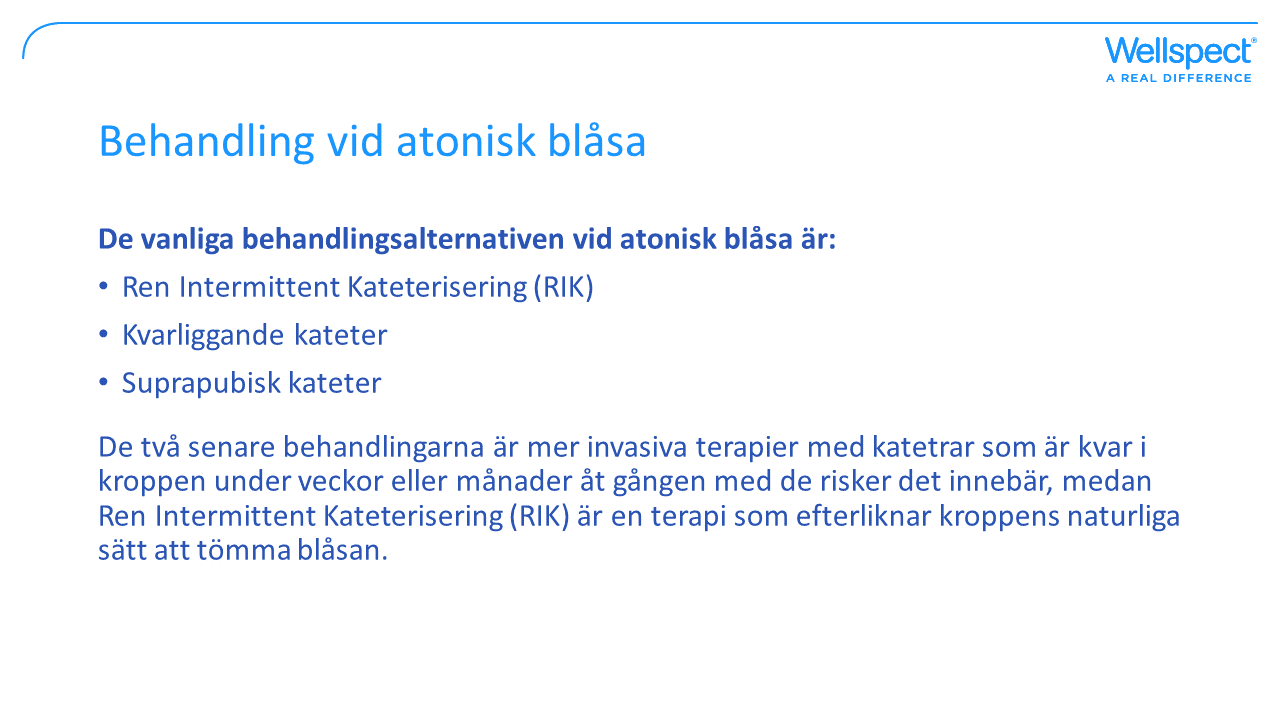 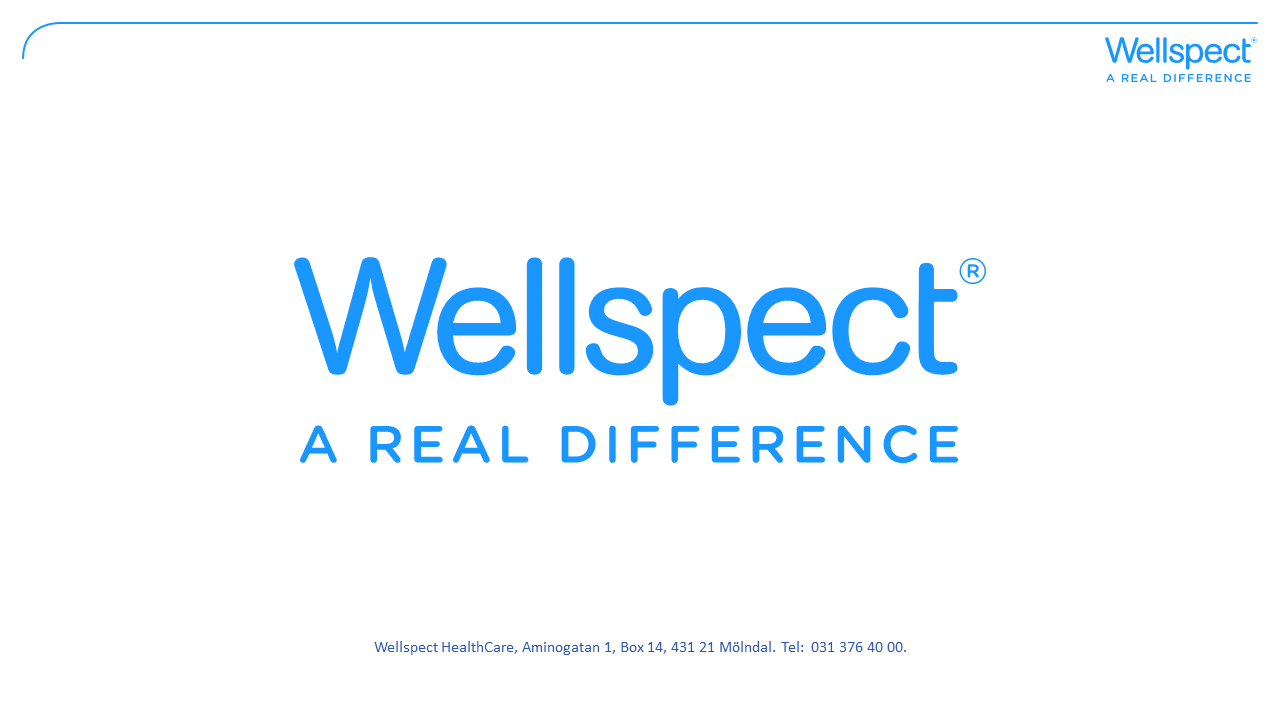